Budgetteren
inkomsten en uitgaven op elkaar afstemmen
Inkomsten
Soorten uitgaven
Budgetteringscyclus
Fluctuatie in inkomen
Verschillende soorten uitgaven
regelmatig, kleine bedragen
onregelmatig tijd/bedrag
vaste regelmaat
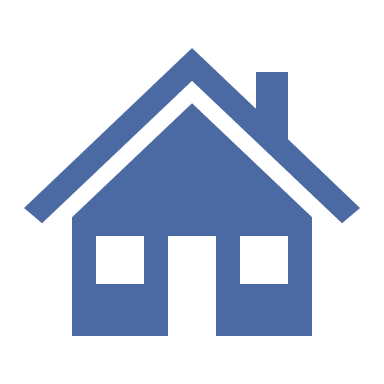 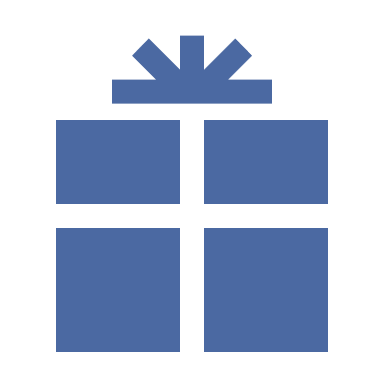 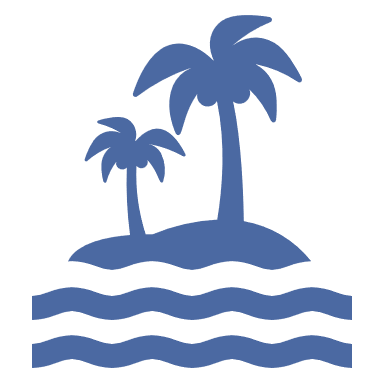 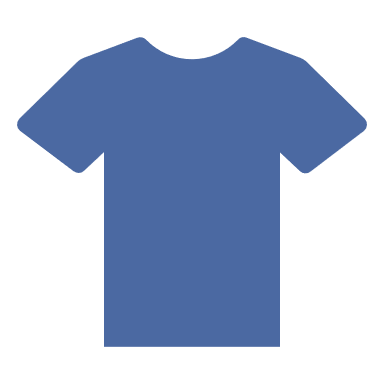 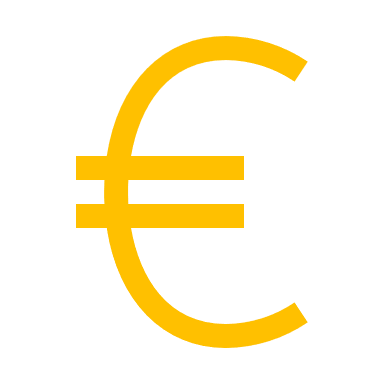 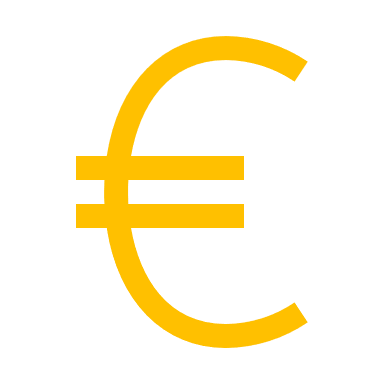 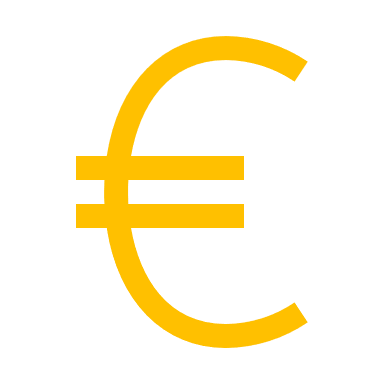 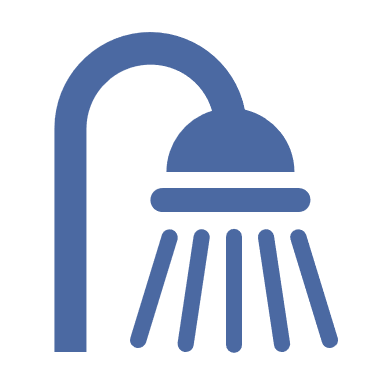 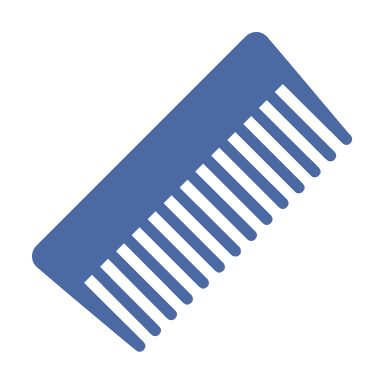 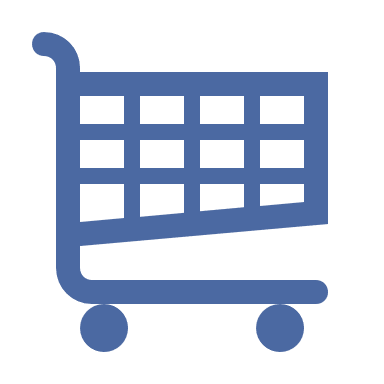 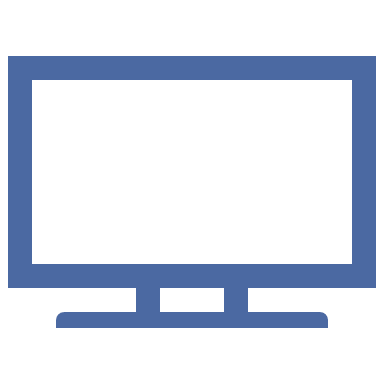 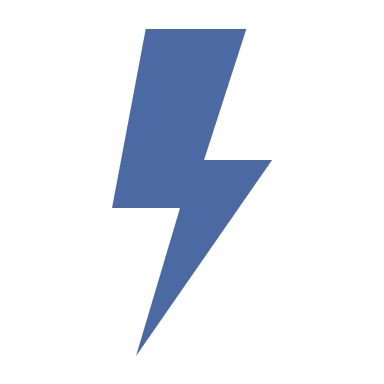 huishoudelijkeuitgaven
reserverings-uitgaven
vaste lasten
Heel bepalend: huur / koop
Hogere inkomens die huren: vaste lasten 65%
Hogere inkomens die kopen: vaste lasten 40%
NIBUD
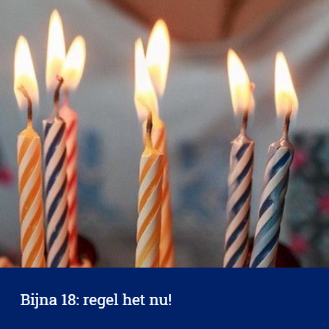 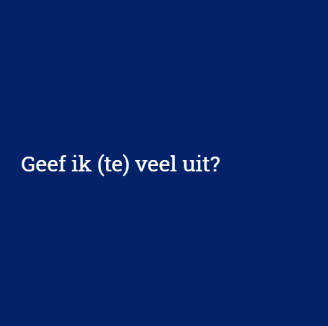 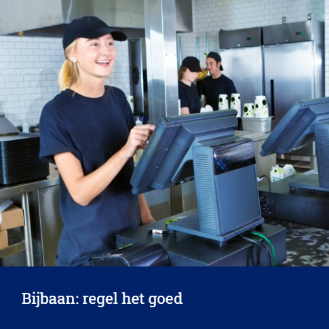 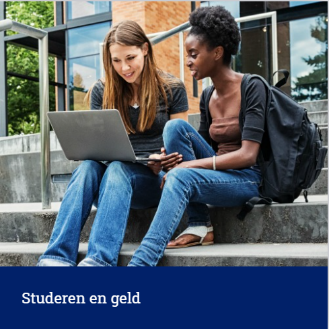 scholieren.nibud.nl
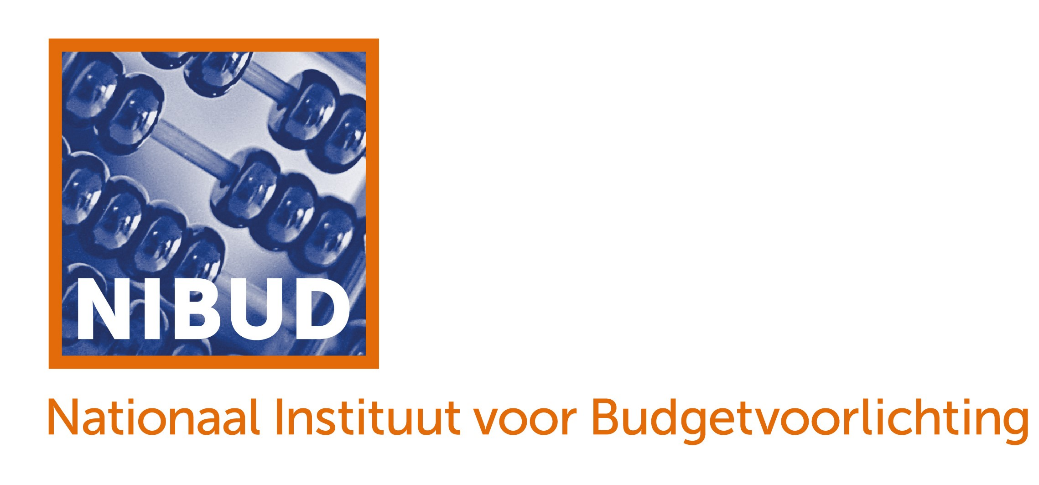 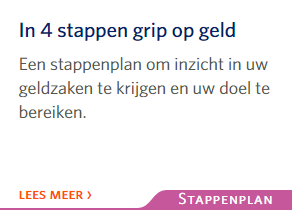 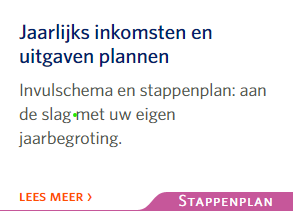 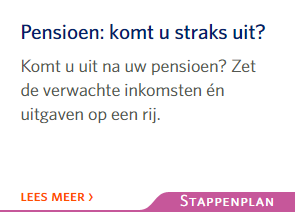 Budgetteren
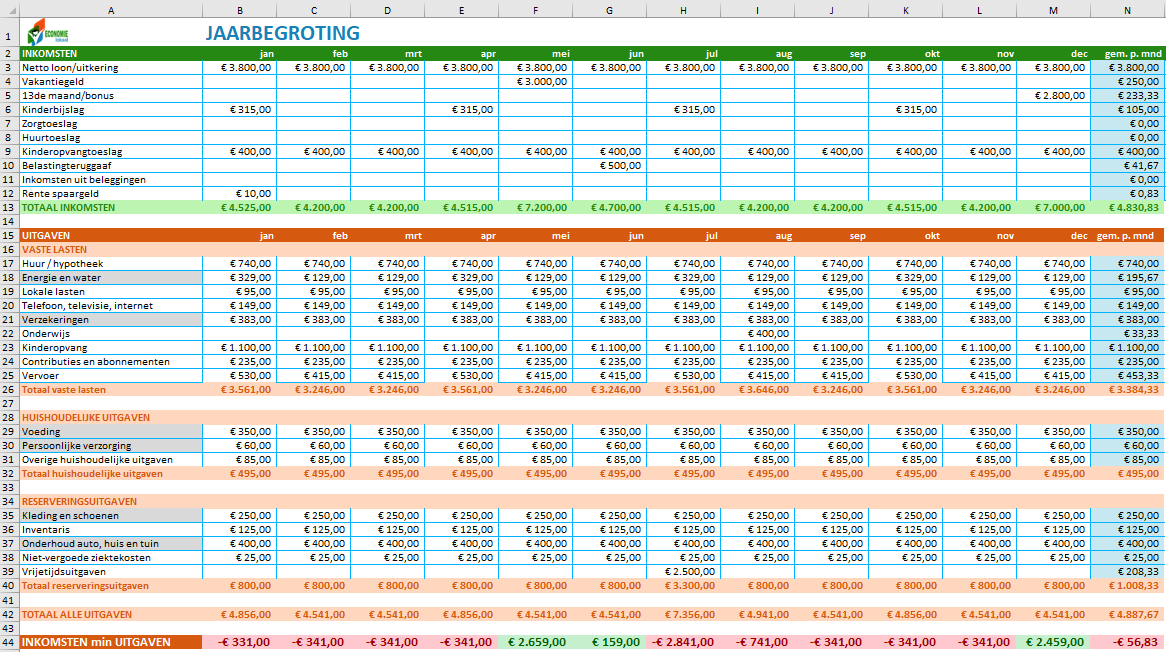 Budgetteringscyclus (PDCA)
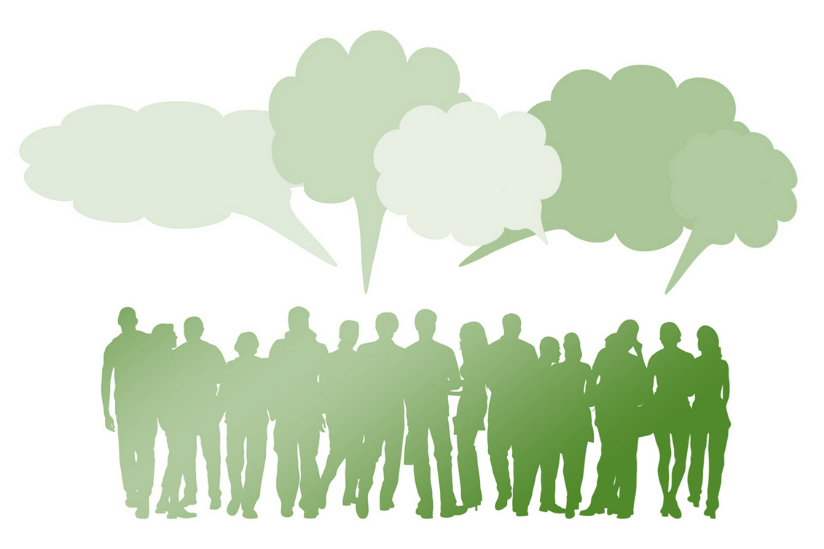 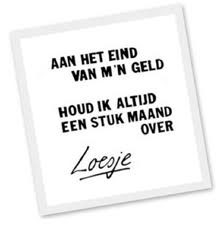 Vraaggesprek
Waarom zou iemand budgetteren?
Voor wie is het extra belangrijk?
Hoe zou jij het doen?
Wat zijn handige tools?
Je hebt met veel moeite gespaard voor een scooter. Verstandig om te kopen?